New Hire Process
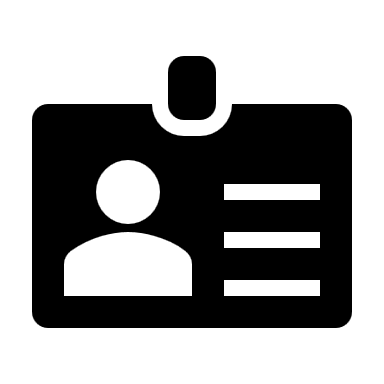 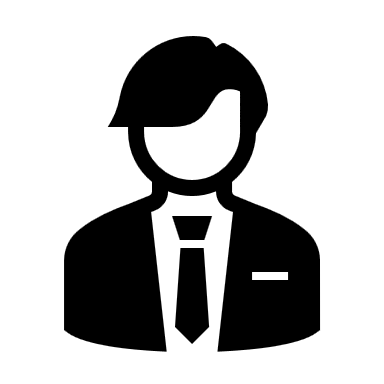 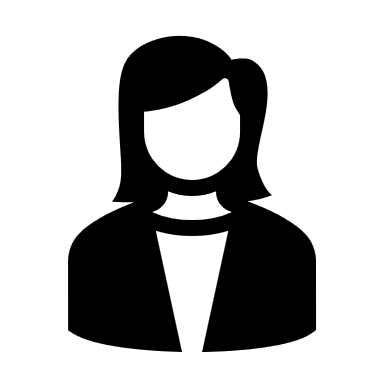 A start to finish guide for Hiring Managers
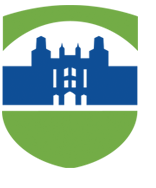 REV: 4/2022
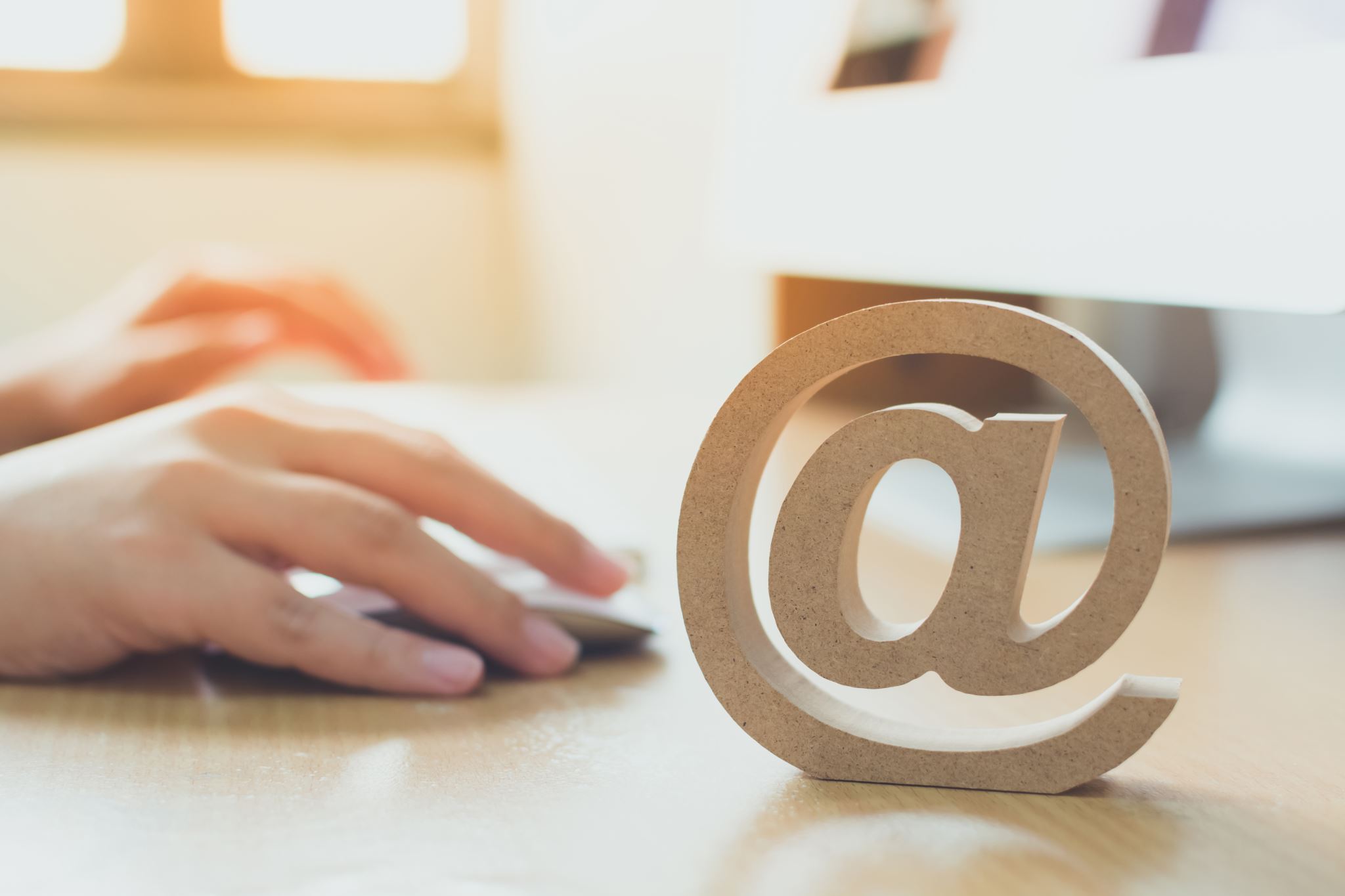 Initial Contact
What to provide to your new employee
Lehman Onboarding
Part – Time Classified Civil Service (College Assistant, Student Aide, IT Hourly, Art Model, Disability Accommodations Specialist, etc.)
Part – Time Instructional Staff (Adjunct, Non-Teaching Adjunct, Adjunct College Lab Technician, and Continuing Education Teacher)
New Hire Packets
Specific packets for specific titles
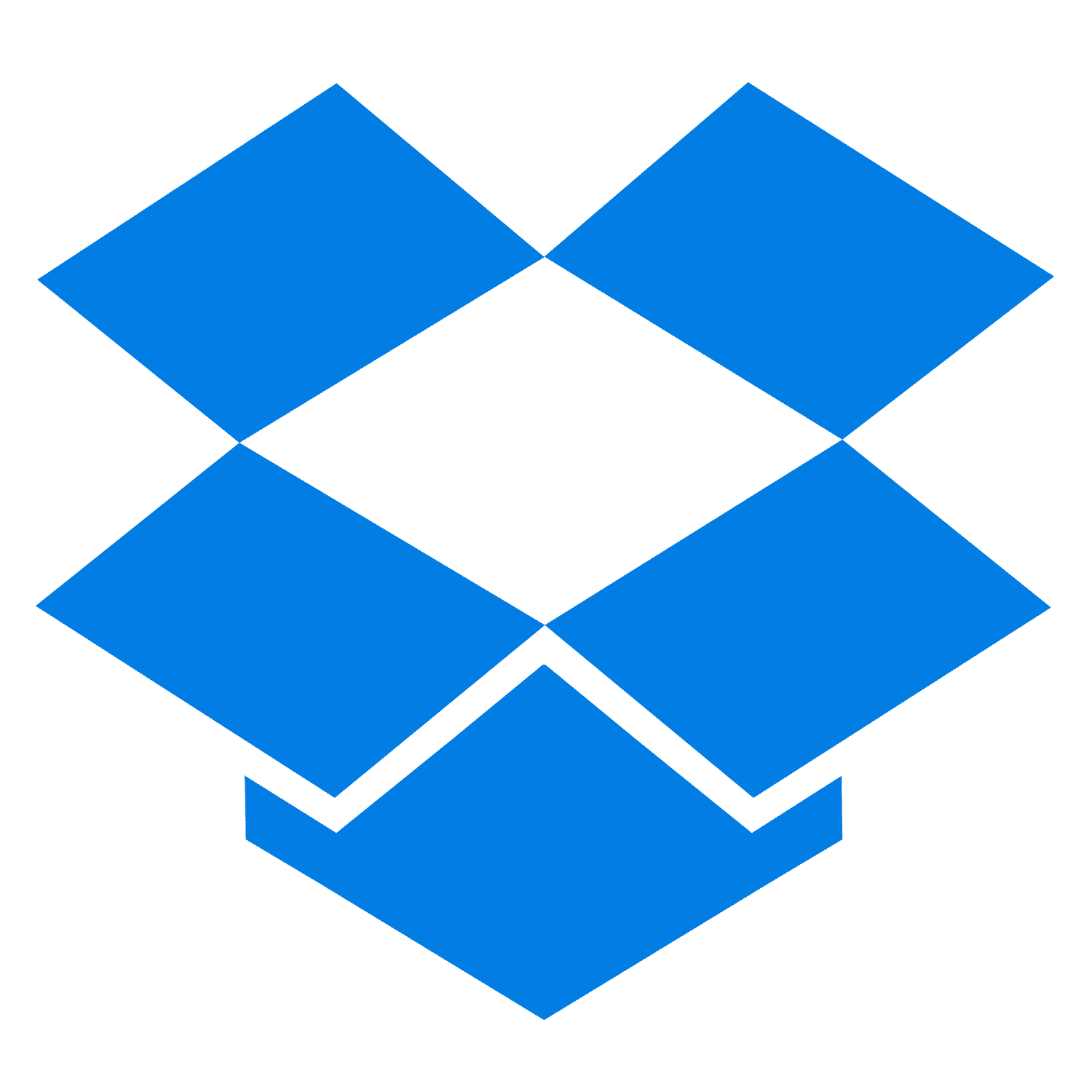 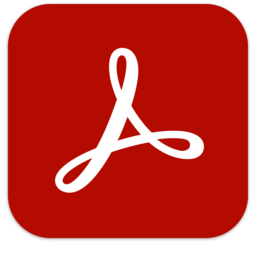 New Hire Packets – Cont.
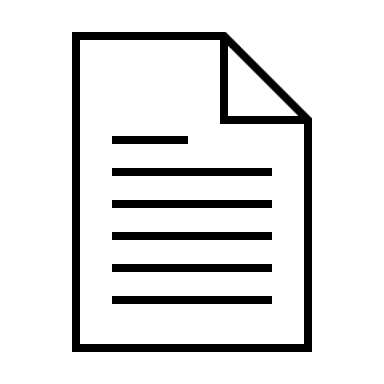 Part – Time Classified Civil Service
CUNY Employment Application – Part One
CUNY Employment Application – Part Two
CUNY Employment Application – Part Three
CUNY Employment Application – Part Four
Procedures for Candidate Finger Printing
Personal Data Form
Emergency Evacuation Assistance
Voluntary Self-Identification for Employees
Veteran Status
Voluntary Self-Identification of Disability
Form I-9*
W-4
IT-2104
NYS Direct Deposit Form*
Orientation for IT Security
Oath Upon Appointment
External Employment of Classified Staff
CUNY Policy Checklist
Authorization to Release Reference Information
* Requires additional documentation
New Hire Packets – Cont.
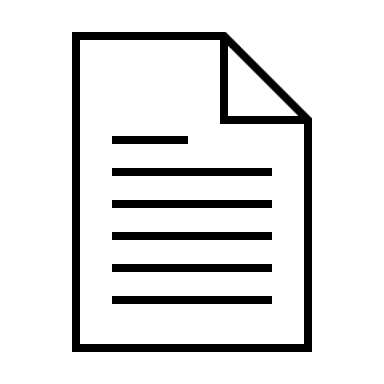 Part-Time Instructional Staff
CUNY Employment Application – Part One
CUNY Employment Application – Part Two
CUNY Employment Application – Part Three
CUNY Employment Application – Part Four
Personal Data Form
Emergency Evacuation Assistance
Voluntary Self-Identification for Employees
Veteran Status
Voluntary Self-Identification of Disability
Form I-9*
W-4
IT-2104
NYS Direct Deposit Form*
Orientation for IT Security
Oath Upon Appointment
CUNY Policy Checklist
Authorization to Release Reference Information
Adjunct Fact Sheet
Information on Union Membership in PSC-CUNY
* Requires additional documentation
Additional Items
Other required items and information
Department
The role of the Department
Department Role
Hiring Manager
The role of the Hiring Manager
Hiring Manager Role
Human Resources
The role of Human Resources
Human Resources Role
New Hire Workflow
New Hire Workflow
Additional Information
Print to PDF
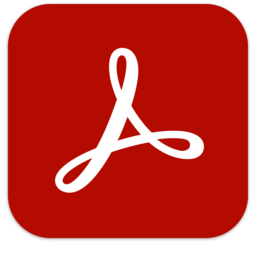 Merge All Documents
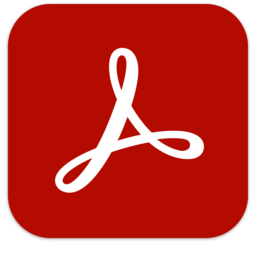 File Name Structure
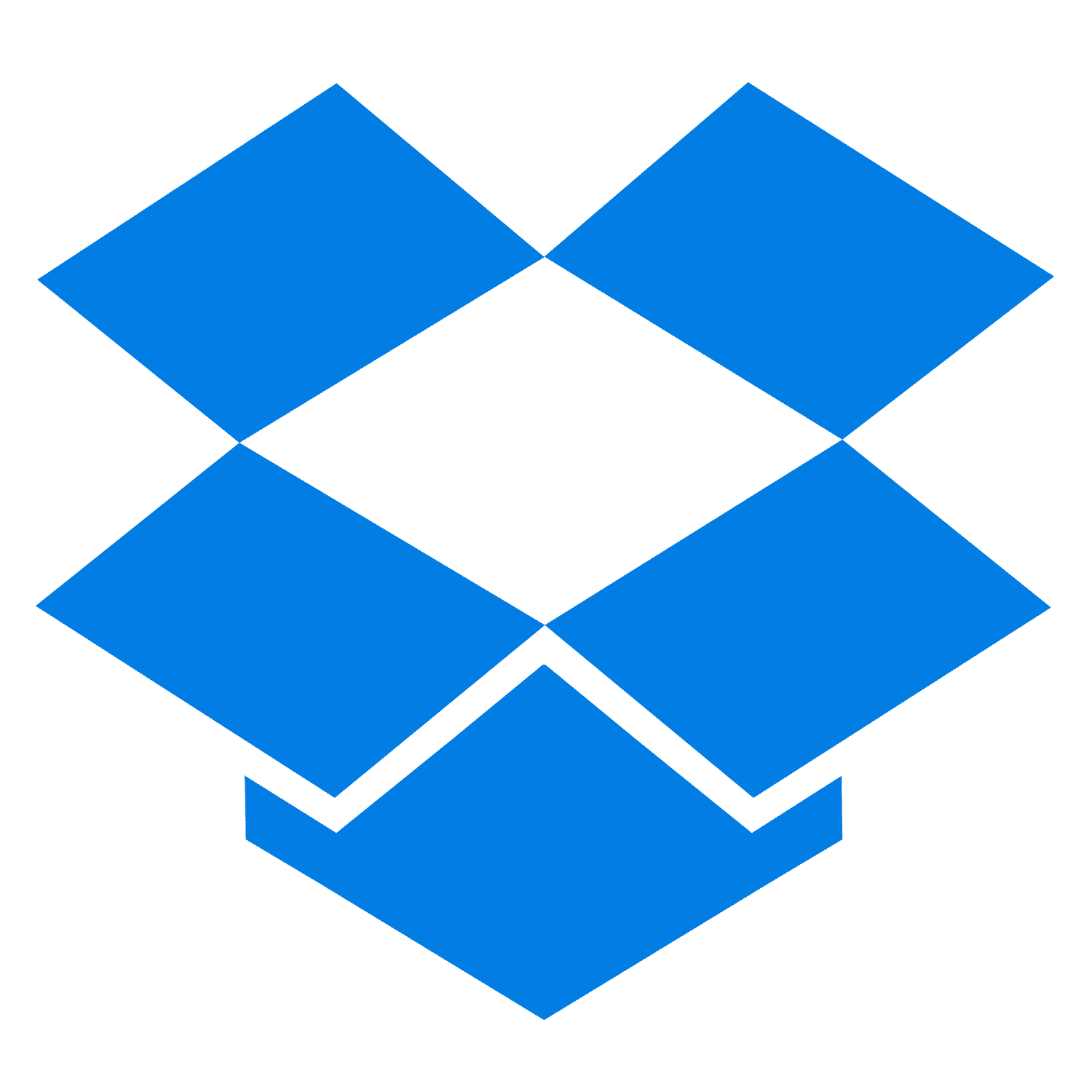 Post-Onboarding
What’s next?
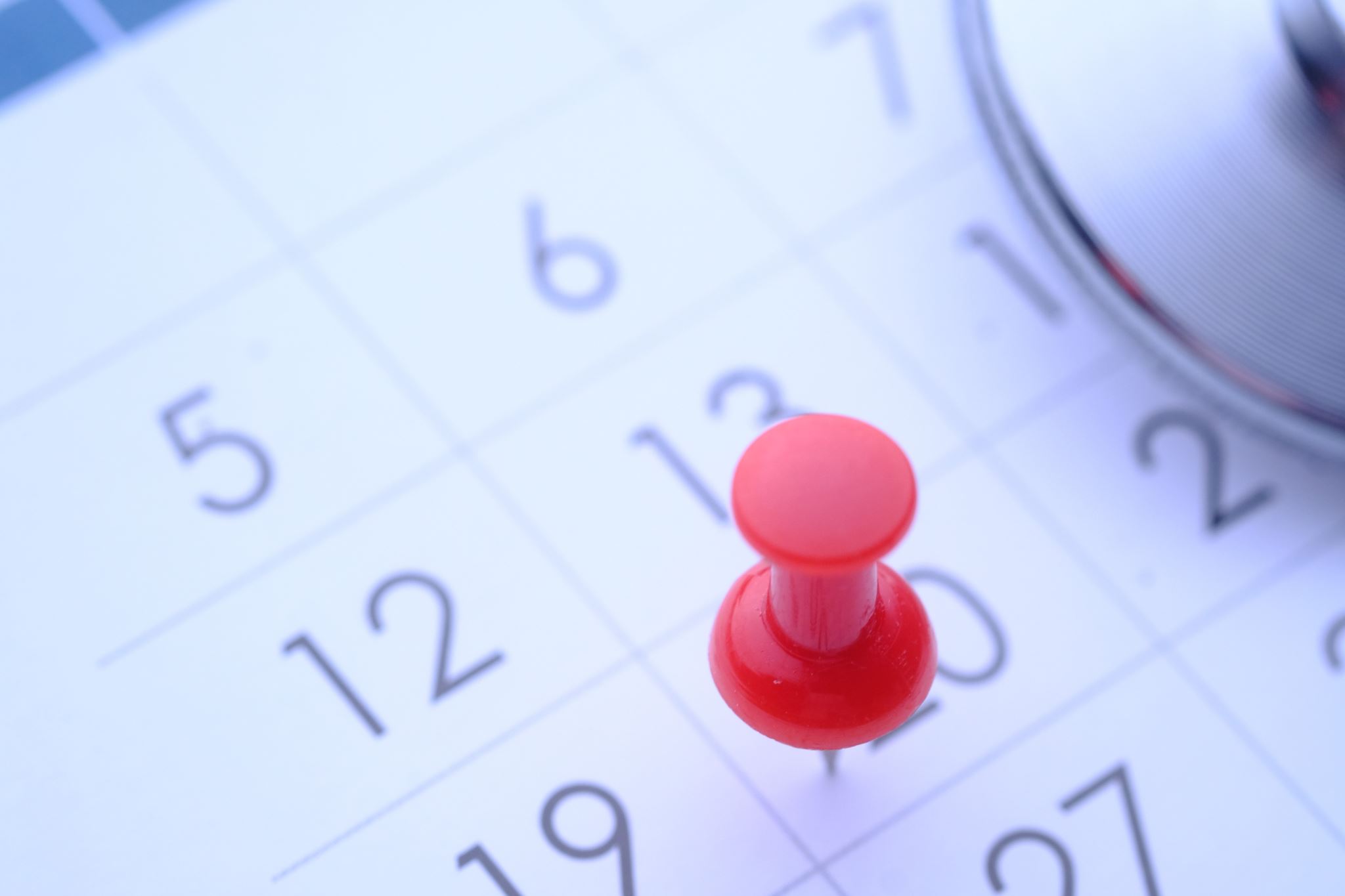 Submit the ePAF
Using the ePAF System you can now submit your “Initial Appointment” ePAF
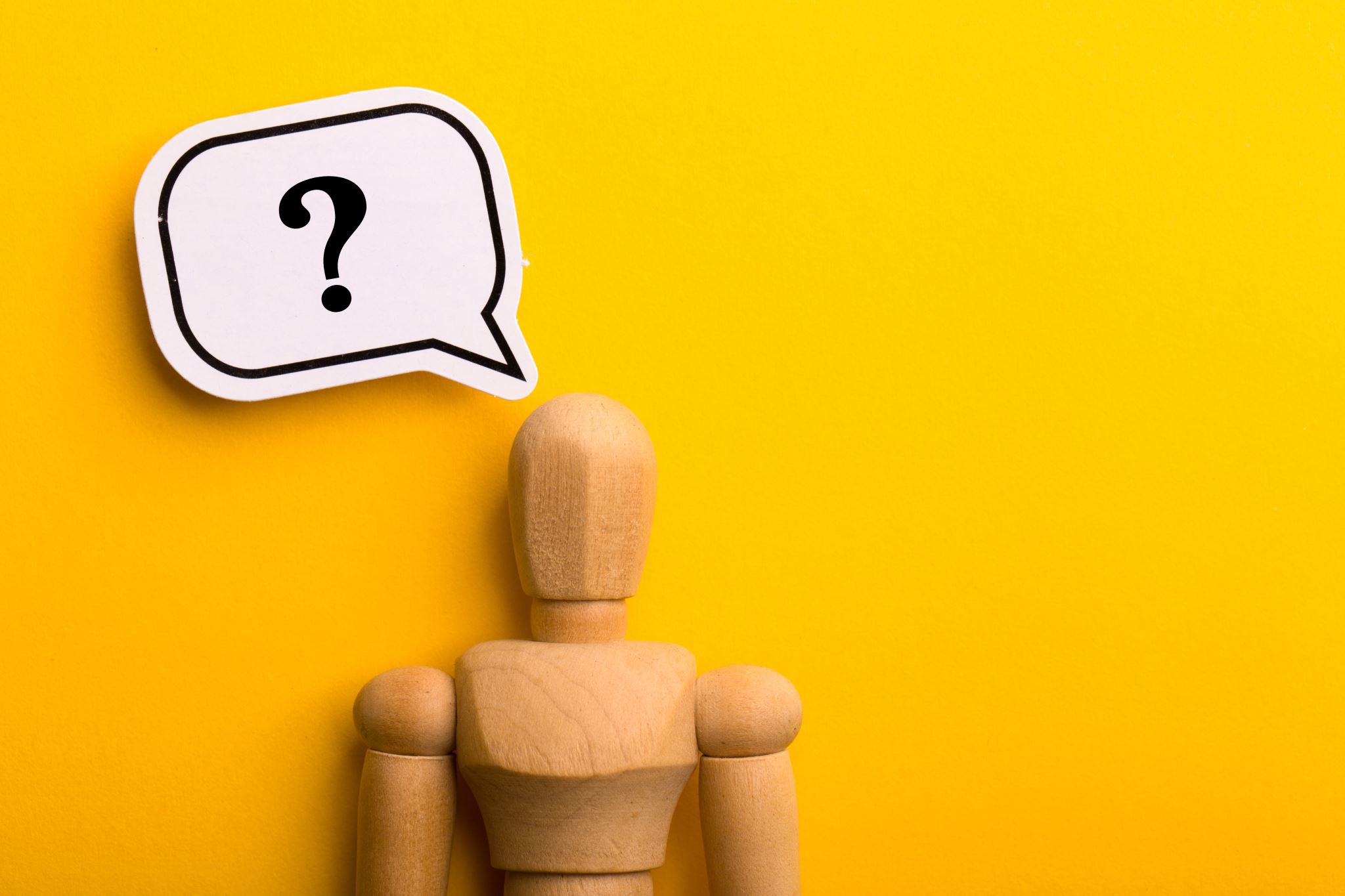 New Hire Access
Email
eTime
CUNYfirst
Blackboard
Microsoft Teams
Zoom Access
THANK YOU
Contact Us
Jason Gaines
Roberto Hernandez
Miriam Malave
Julissa Torres